Переход школ на обновленные ФГОС НОО и ФГОС ООО в Сысертском городском округе(мониторинг)
С  1 сентября 2022-2023 учебного года
Общие сведения о переходе школ на обновленные ФГОС
19 школ Сысертского ГО участвуют во введении ФГОС НОО и ФГОС ООО
18 первых классов внедрят ФГОС НОО
17 пятых классов внедрят ФГОС ООО
280 педагогов прошли обучение по ФГОС
Общие сведения о переходе школ на обновленные ФГОС
Организационно-управленческое обеспечение введения обновленных ФГОС
100% школ Сысертского ГО утвердили план-график подготовки к введению ФГОС НОО
100% школ повысили квалификации педагогических кадров по обновленным ФГОС
Активизирована работа ШМО
Общественность информирована о переходе школ на обновленные ФГОС
Консультационно-методическое и информационное обеспечение введения обновленных ФГОС
74% школ Сысертского ГО обратились в региональный консультационный методический центр
100% школ проводят методические мероприятия для педагогов по обновленным ФГОС
100% школ публикуют на сайте информацию о переходе на обновленные ФГОС 
96% школ информировали общественность о переходе  на обновленные ФГОС
Кадровое обеспечение введения обновленных ФГОС НОО и ФГОС ООО
Педагоги прошли повышение квалификации по вопросам обучения по обновленному ФГОС
Рекомендации по итогам мониторинга готовности к введению обновленных ФГОС НОО и ФГОС ООО
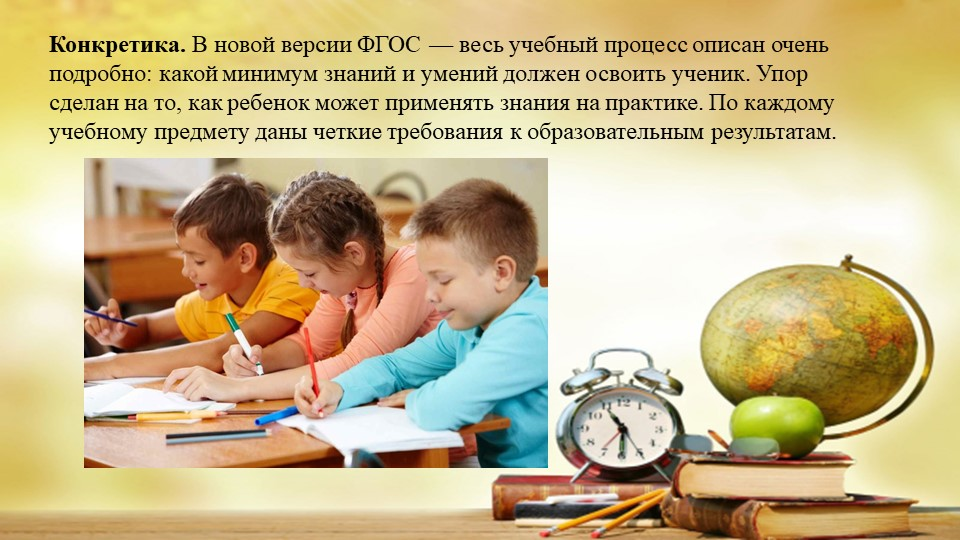 Использование конструктора рабочих программ
1 класс
5 класс
34%
12%
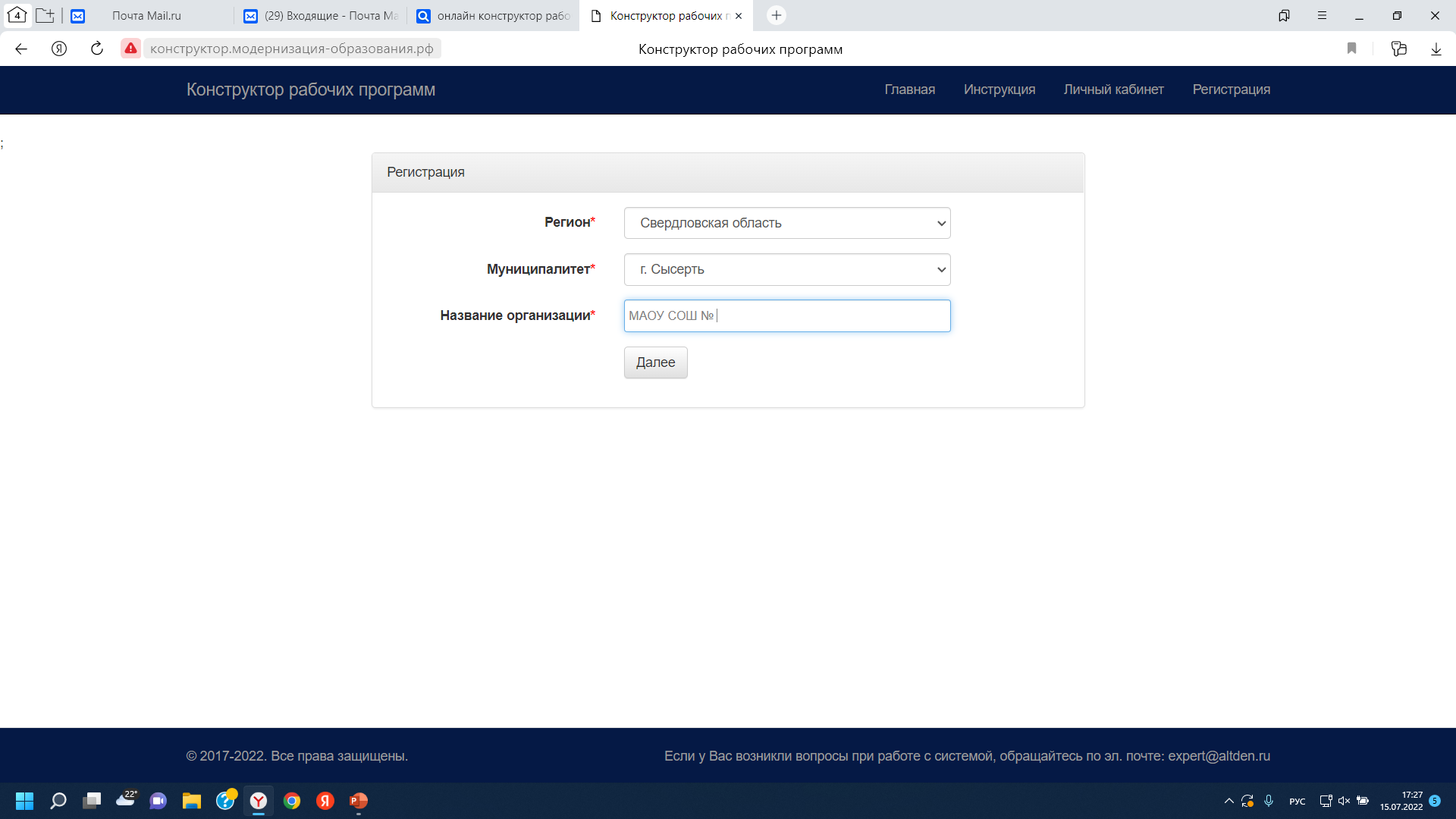